3.pielikums
Izglītības, kultūras, sporta un sociālās komitejas
02.08.2023. sēdes protokolam Nr.9
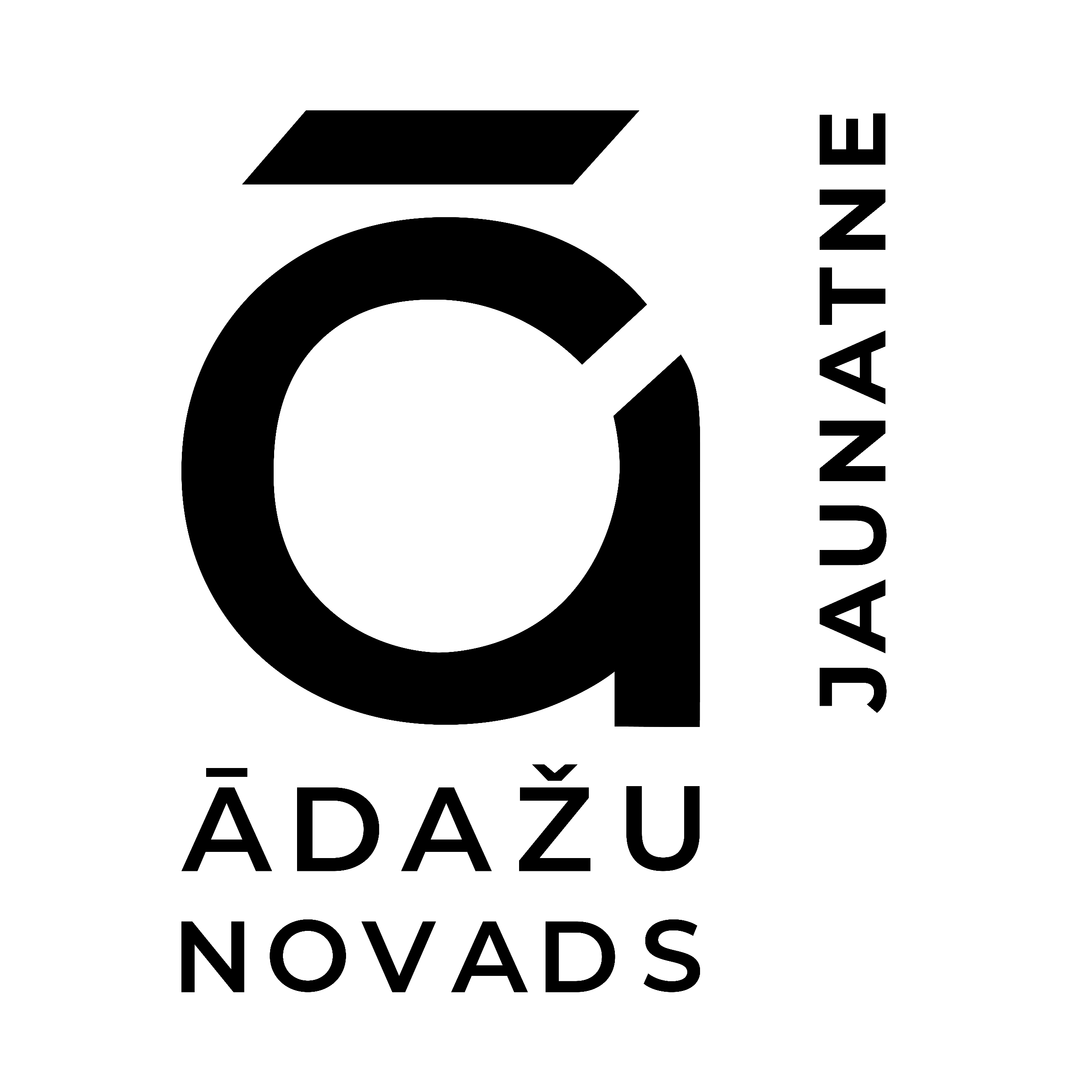 Depo iela 2, Ādaži
Ziņotāja: Jaunatnes lietu speciāliste 
Ieva Pelcmane
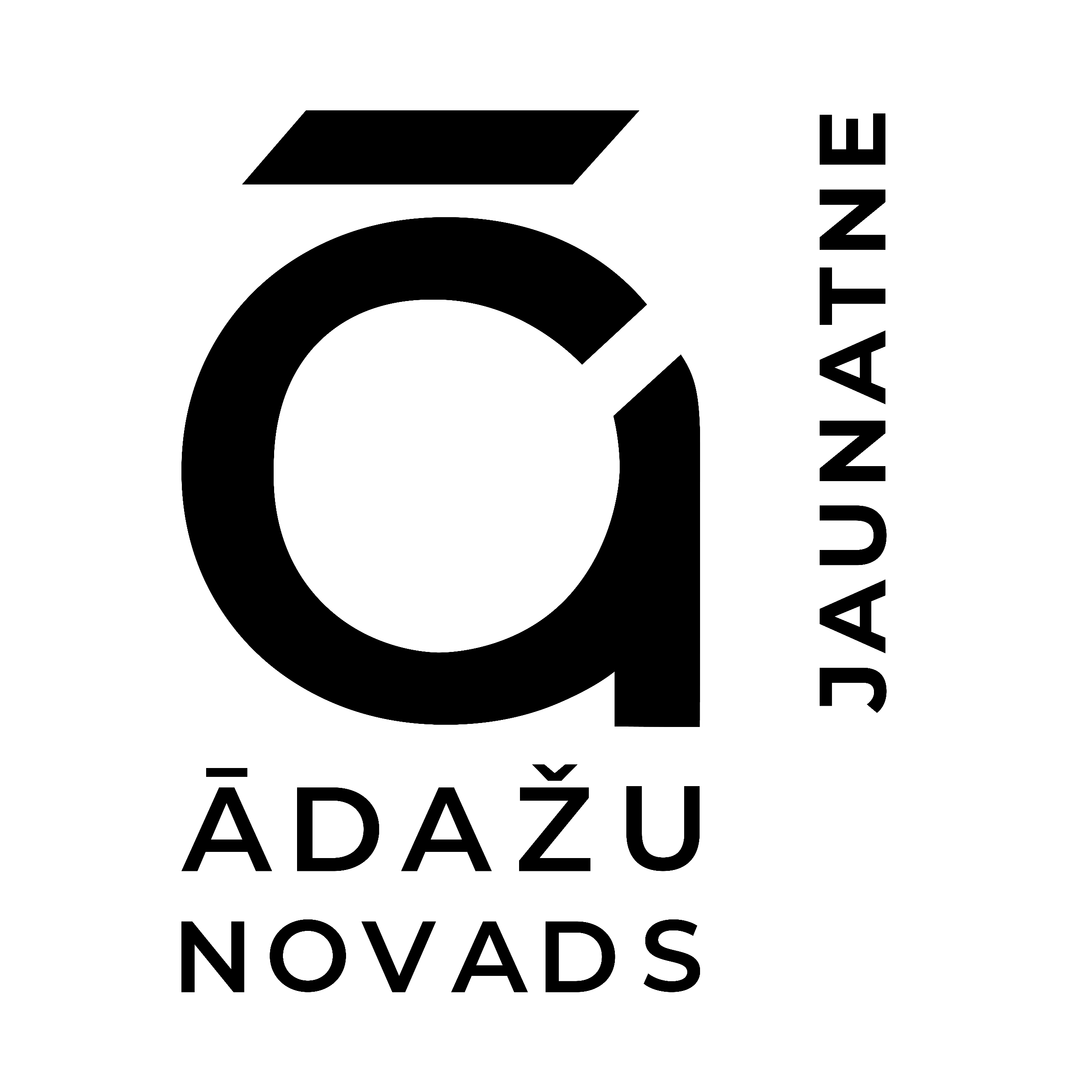 Jautājums virzīts no Izglītības, kultūras, sporta un sociālās komitejas sēdes 7.06.2023.
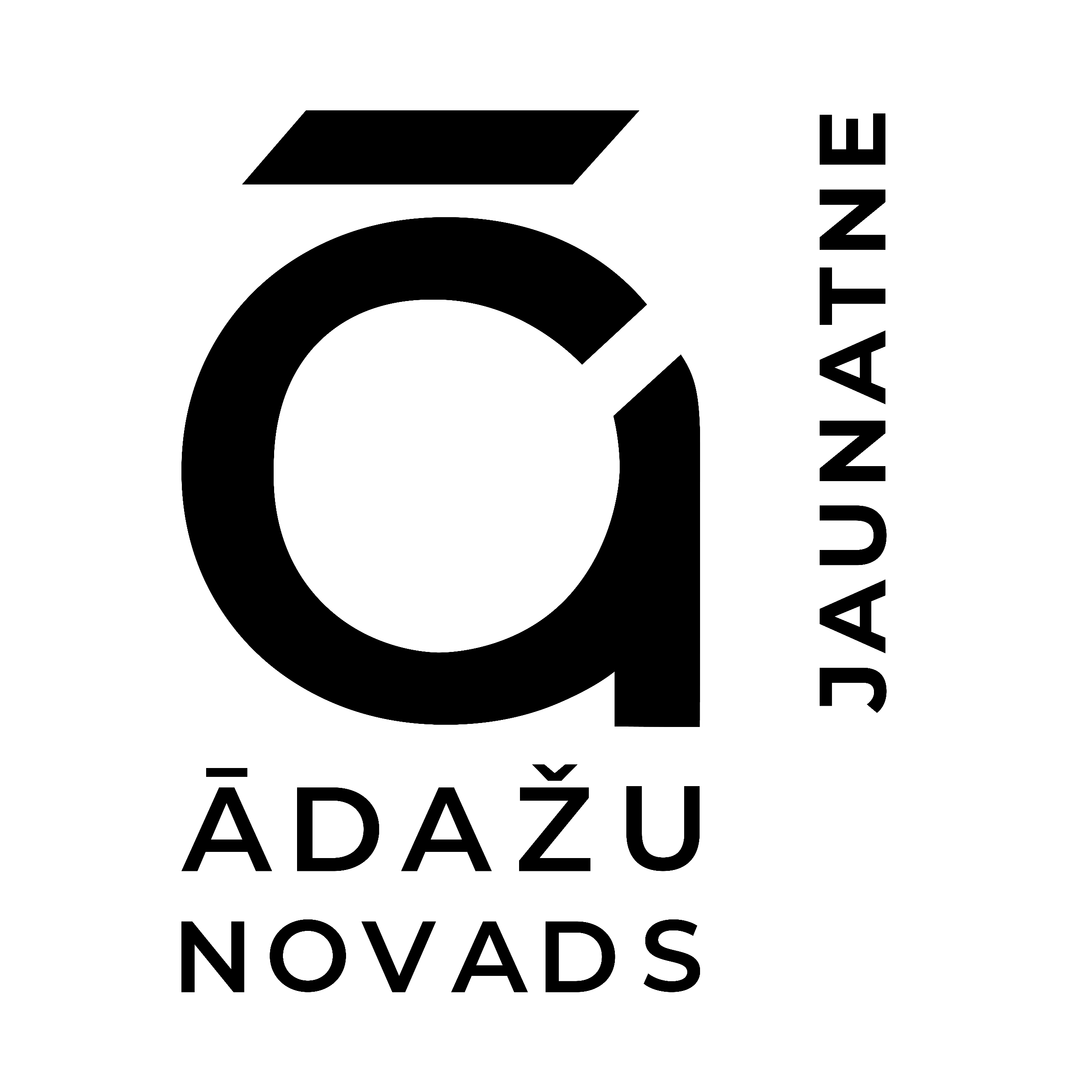 (I.Pelcmane., O.feldmanis., Ģ.Forands., A.Brūvers)

Secinājumi: 
Policija –varētu apsvērt, kad VUGD atbrīvos telpas 

VUDG jaunās telpas – plānota 2023.gada nogalē projekta apstiprināšana
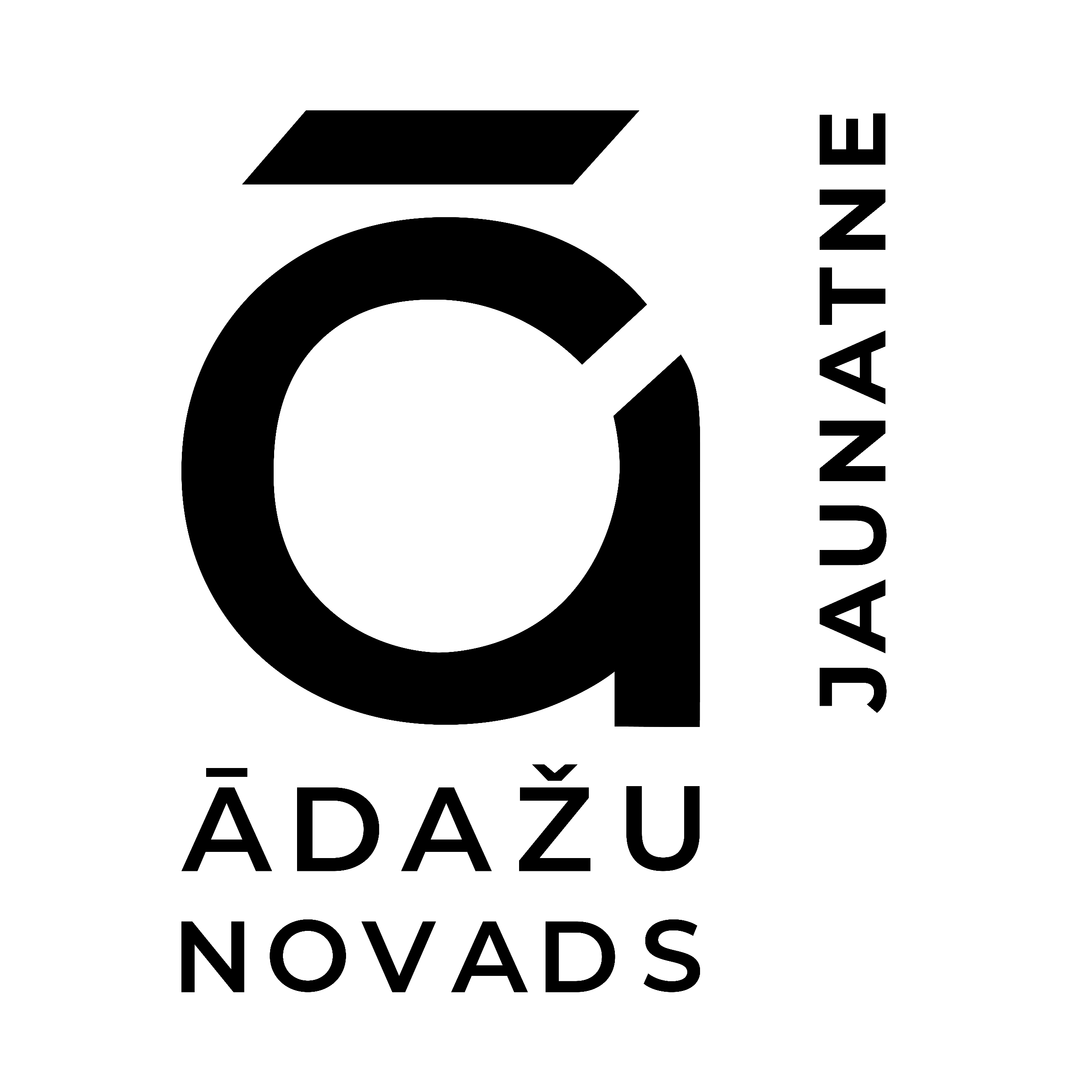 Jauniešu centrs Ādažu pusē – šī brīža risinājumi:
Mobilais jaunatnes darbinieks

Pie sarunas par Depo ielu 2 kā potenciālo jauniešu centru - 2024.gada rudenī
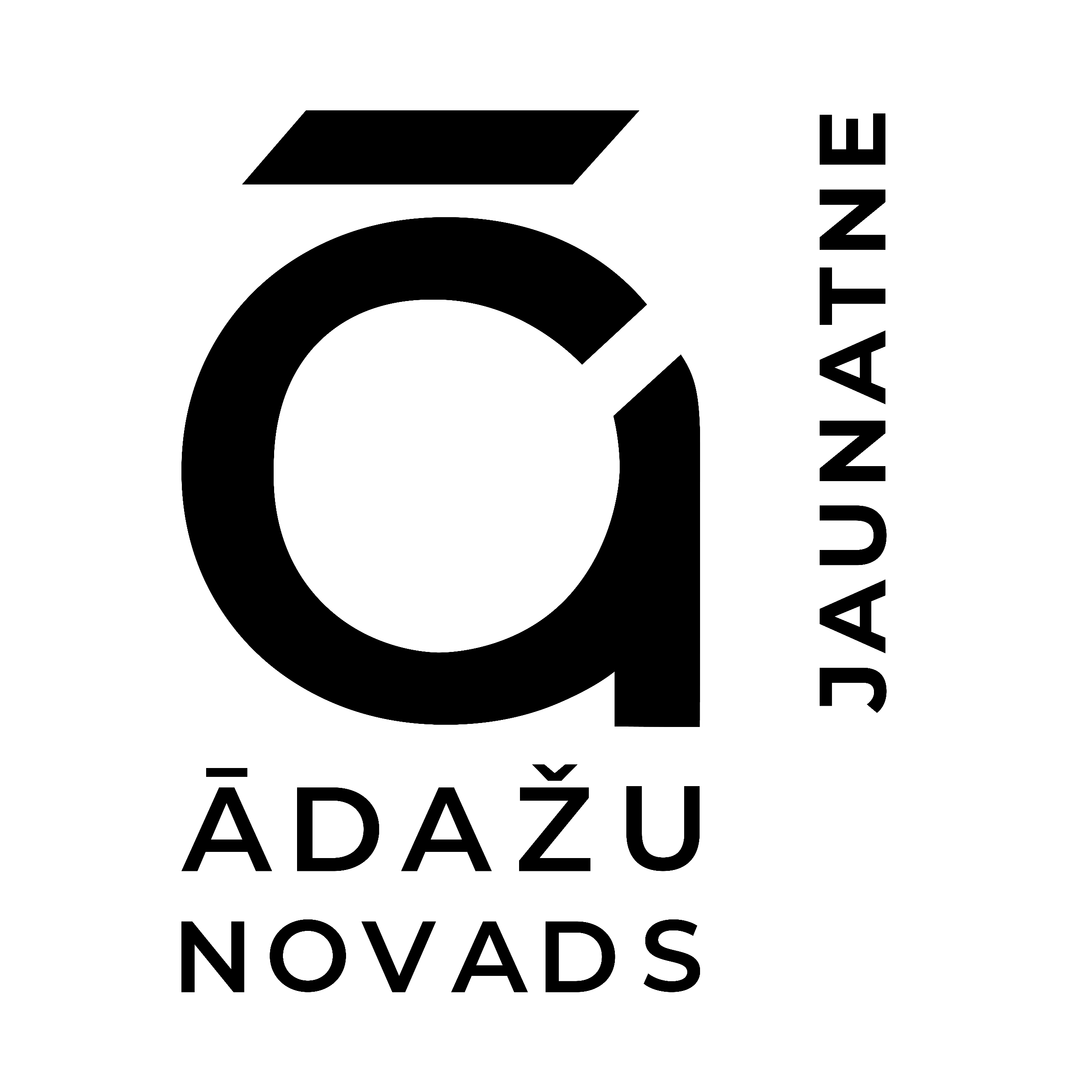 Paldies par uzmanību!